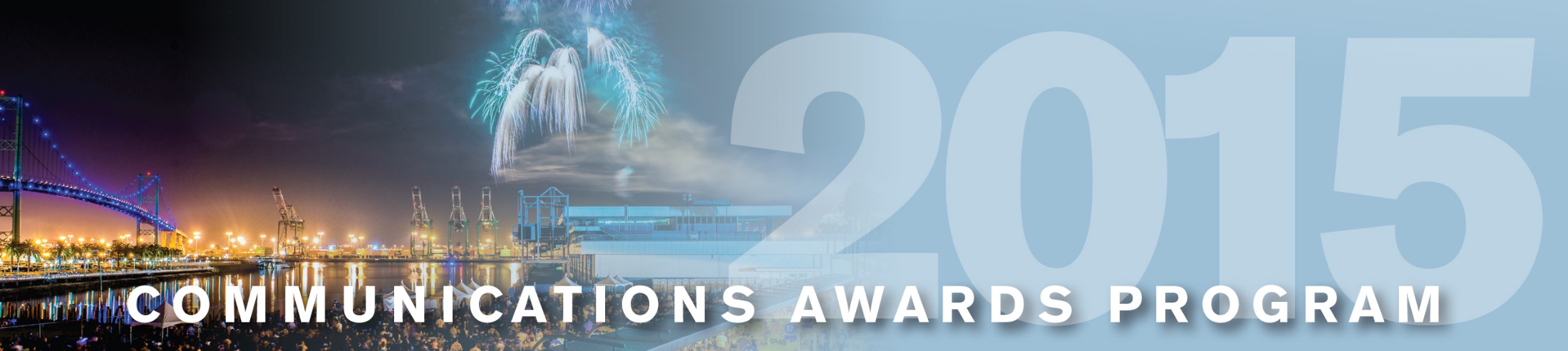 Georgia Ports Authority
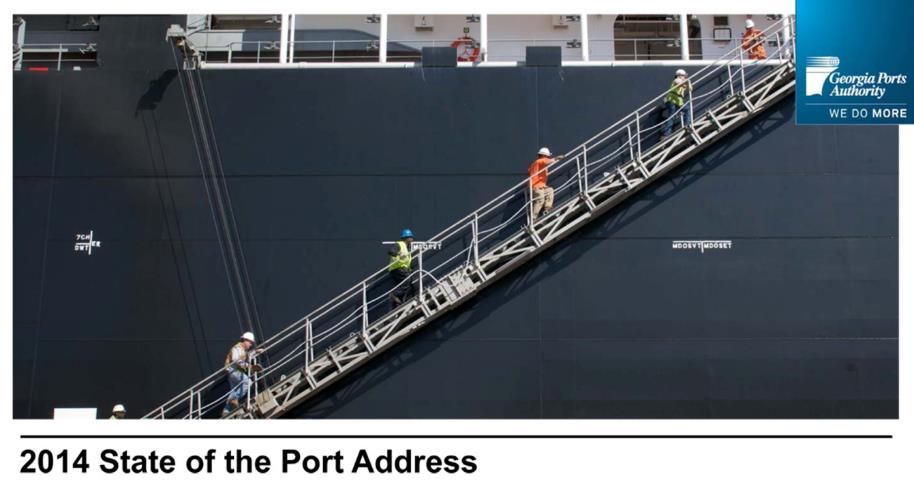 State of  the Port
Visual Only Presentation
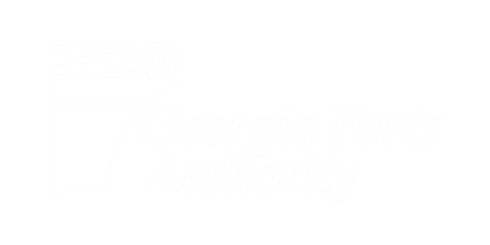 Use this area for logo
(delete text box before placing logo)